Nov 2024
Backward Compatible Sounding for CoBF
Date: 2024-11-09
Authors:
Slide 1
Qinghua Li (Intel)
Nov 2024
Recap of Sequential Sounding
One AP per channel sounding subsequence [1]
Four subsequences are needed for both AP 1 and AP2
Already supported by EHT
BFRP
NDPA
BFRP
NDPA
NDP
Initiating AP1
NDP
Responding AP2
STA1 of AP1
STA2 of AP2
Slide 2
Qinghua Li (Intel)
Nov 2024
Recap of Joint Sounding
Two APs per channel sounding [1]
NDPA
BFRP
NDP
NDP
Initiating AP1
NDPA
BFRP
NDP
NDP
Responding AP2
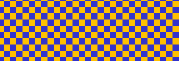 STA1 of AP1
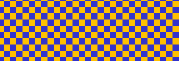 STA2 of AP2
Slide 3
Qinghua Li (Intel)
Nov 2024
No Change on STA
It is desirable that STA supporting EHT BF sounding/feedback doesn’t need any change to support UHR CoBF sounding/feedback

Reusable EHT components:
NDP
MU-MIMO BF report

STA doesn’t have to know from which AP(s) the NDP comes
Slide 4
Qinghua Li (Intel)
Nov 2024
Some Changes on AP
Initiating AP (iAP) needs to tell responding AP (rAP) by NDPA:
Participation of the CoBF sounding
Configuration of the channel sounding field, e.g., EHT LTF
U-SIG subfield values of the NDP
Specifically, three types of information:
rAP ID, i.e., an AID the iAP assigned to the rAP
LTF parameters: P-matrix size, stream allocation, LTF+GI duration
U-SIG parameters: PHY version identifier, BSS color, BW, punctured channel information
The U-SIG symbols sent by the iAP and rAP should be the same because they are superimposed over the air
Slide 5
Qinghua Li (Intel)
Oct 2024
CoBF NDPA Format
CoBF NDPA can share the NDPA Variant indication with EHT NDPA [2]
When iAP requests rAP to join the sounding, the presence of special User Info field with AID11 2047 differentiates CoBF NPDA from EHT NDPA 
Similar approach is used by Sensing NDPA
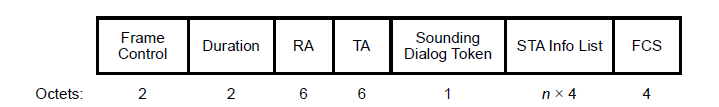 Information for rAP
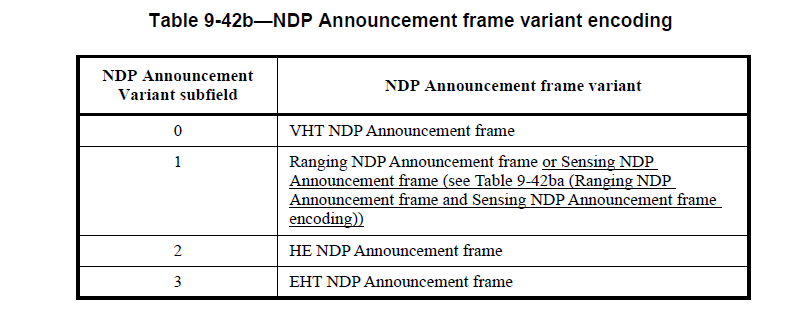 AID 2047
…
…
rAP AID
…
User 1 AID
User 2 AID
…
or CoBF NDPA
Slide 6
Qinghua Li (Intel)
Oct 2024
Special User Info Fields
When the rAP is requested to join the sounding, the first two User Info fields carry the configuration parameters of the sounding LTF symbols and U-SIG in the NDP 
The AID11 of the 1st User Info field is set to 2047 and the rAP is identified by the AID11 of the 2nd User Info field
Slide 7
Qinghua Li (Intel)
Oct 2024
Backward Compatibility
For legacy EHT STA,
Special AID 2047 and rAP’s AIDs are not assigned to normal users 
Normal users don’t need to read User Info fields with unmatched AIDs
Normal User Info field remains the same as EHT’s
Beamforming feedback for EHT MU-MIMO is reused
Slide 8
Qinghua Li (Intel)
Oct 2024
Thoughts about Mode Reduction
For the ease of CoBF implementation/testing,
The number of antennas may be restricted to 4 or 8
The LTF symbol duration may be limited to 2x LTF
GI may be limited to 0.8 and 1.6 microsecond
P matrix size may be limited to 4x4 and 8x8
Slide 9
Qinghua Li (Intel)
Oct 2024
Summary
Proposed an NDPA design for CoBF sounding, which is backward compatible with EHT STA
Slide 10
Qinghua Li (Intel)
Oct 2024
SP 1
Do you support that NDPA Announcement Variant subfield shall be set to 3 for CoBF NDPA in UHR? 




Y:    N:   A:
Slide 11
Qinghua Li (Intel)
Oct 2024
SP 2
Do you support that when initiating AP requests responding AP to join CoBF sounding, the information for the responding AP shall be in the first and second User Info fields of the NDPA?



 Y:    N:   A:
Slide 12
Qinghua Li (Intel)
Oct 2024
SP 3
Do you support that when initiating AP requests responding AP to join CoBF sounding, the format of the first and second User Info fields of the NDPA shall be as follows? 







Y:    N:   A:
Slide 13
Qinghua Li (Intel)
Oct 2024
SP 4
Do you support that when the initiating AP requests the responding AP to join the CoBF sounding, the red subfields in the first and second User Info fields of the NDPA shall be set as follows? 
NDPA Version Identifier is set to 0 for CoBF sounding in UHR
Number of LTF symbols is set to 0 and 1 for 4 and 8 symbols, respectively
Starting Spatial Stream is set to 0 and 1 for the 1st and 5th streams, respectively
Number of spatial streams is set to 0 and 1 for the 4 and 8 streams, respectively
LTF+GI is set to 0 and 1 for 2x LTF+0.8us GI and 2x LTF+1.6us GI, respectively 





Y:    N:   A:
Slide 14
Qinghua Li (Intel)
Nov 2024
Reference
[1] 11-24-1542-00-00bn, Sounding Schemes for Coordinated Beamforming, Sameer Vermani, et al., Qualcomm 
[2] 11-24-1865-01-00bn, Universal Sounding and NDPA Signaling, You-Wei Chen, , et al., MediaTek
Slide 15
Qinghua Li (Intel)
Nov 2024
Backup
Slide 16
Qinghua Li (Intel)
Nov 2024
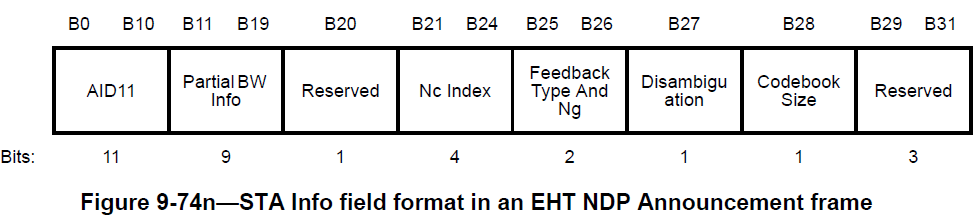 Slide 17
Qinghua Li (Intel)
Nov 2024
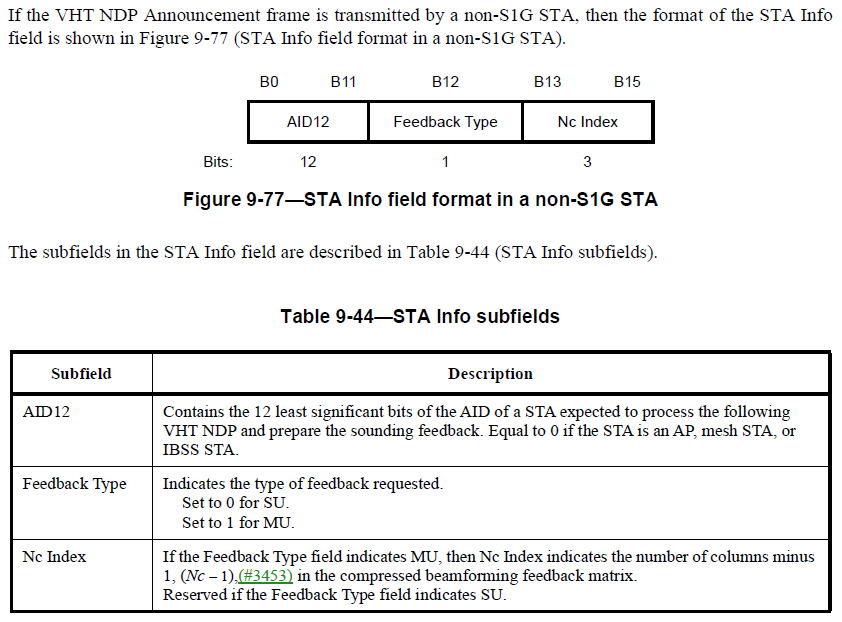 Slide 18
Qinghua Li (Intel)